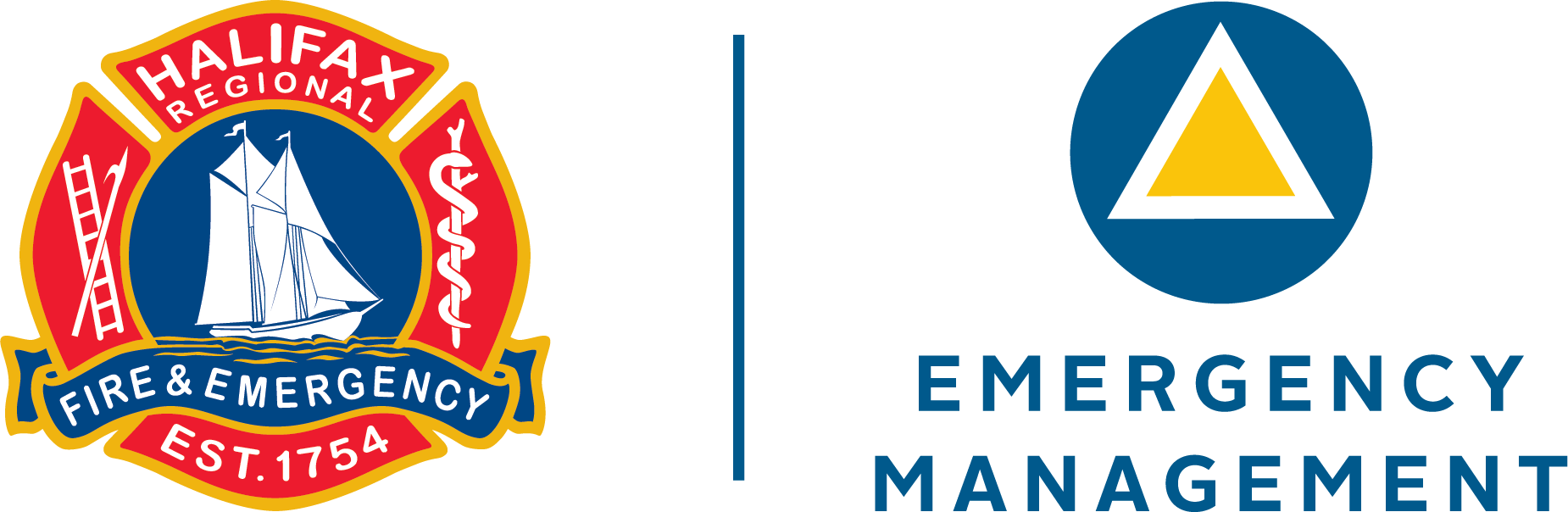 Comfort Centre Training
Level 1
Revision November 2024
Agenda
Introductions
Halifax Regional Municipality
Emergency Management 
JEM Program 
Comfort Centres
Situations
Supports & Resources
Revision November 2024
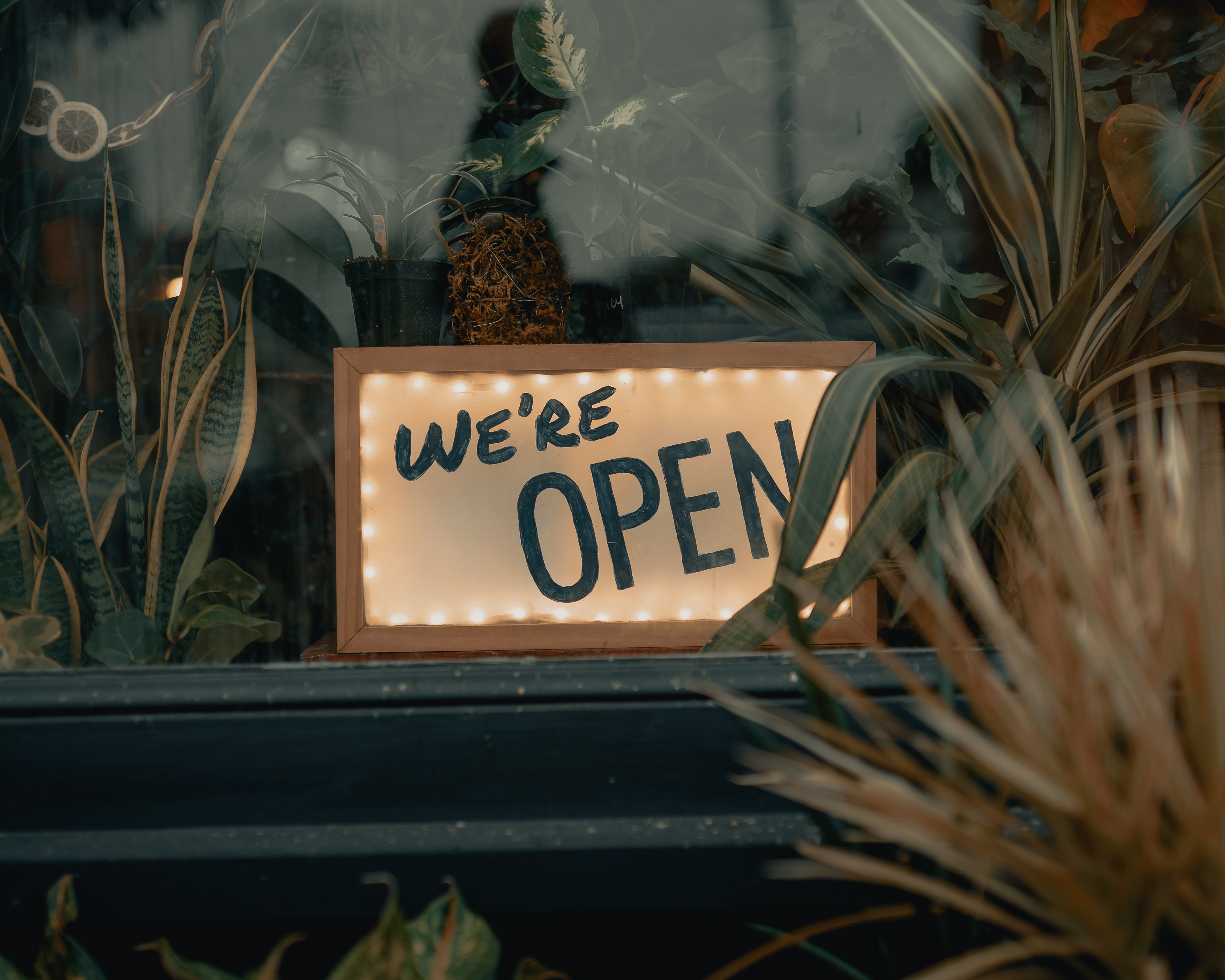 Introductions
Name, pronouns 
Are you connected to any other organizations, agencies, community groups?
Have you been to a Comfort Centre before?
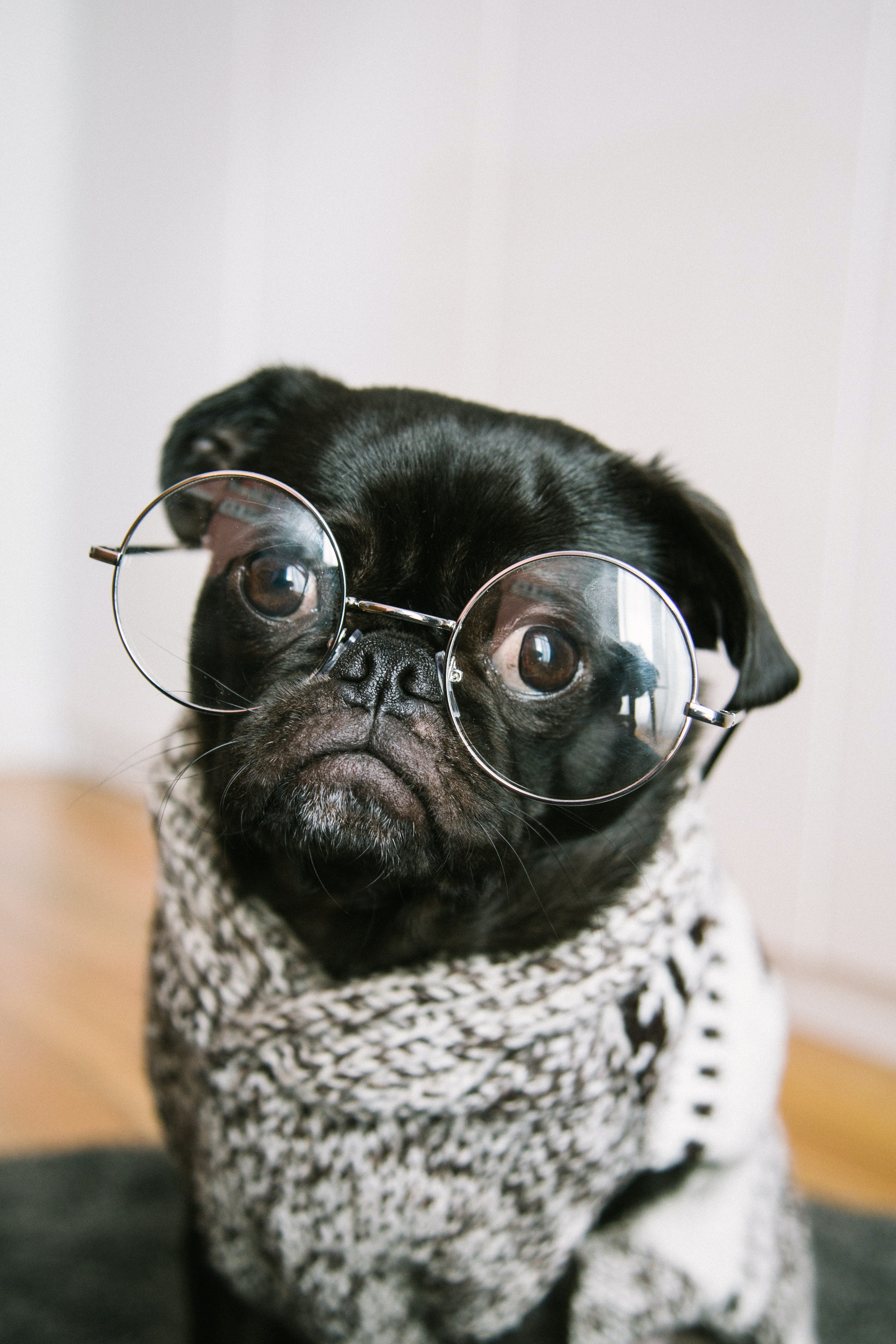 Revision November 2024
[Speaker Notes: Opportunity for group interaction.

Go around the room for everyone to share:
Names 
Connections to other organizations, agencies, community groups (if any)
Previous experience with Comfort Centres (if any)




Dog - Photo by Charles Deluvio on Unsplash 

Open - Photo by Clay Banks on Unsplash]
Halifax Regional Municipality
Policies, Procedures, Guidelines
“I understand that I must adhere to all of HRM policies, procedures, and operating guidelines.”
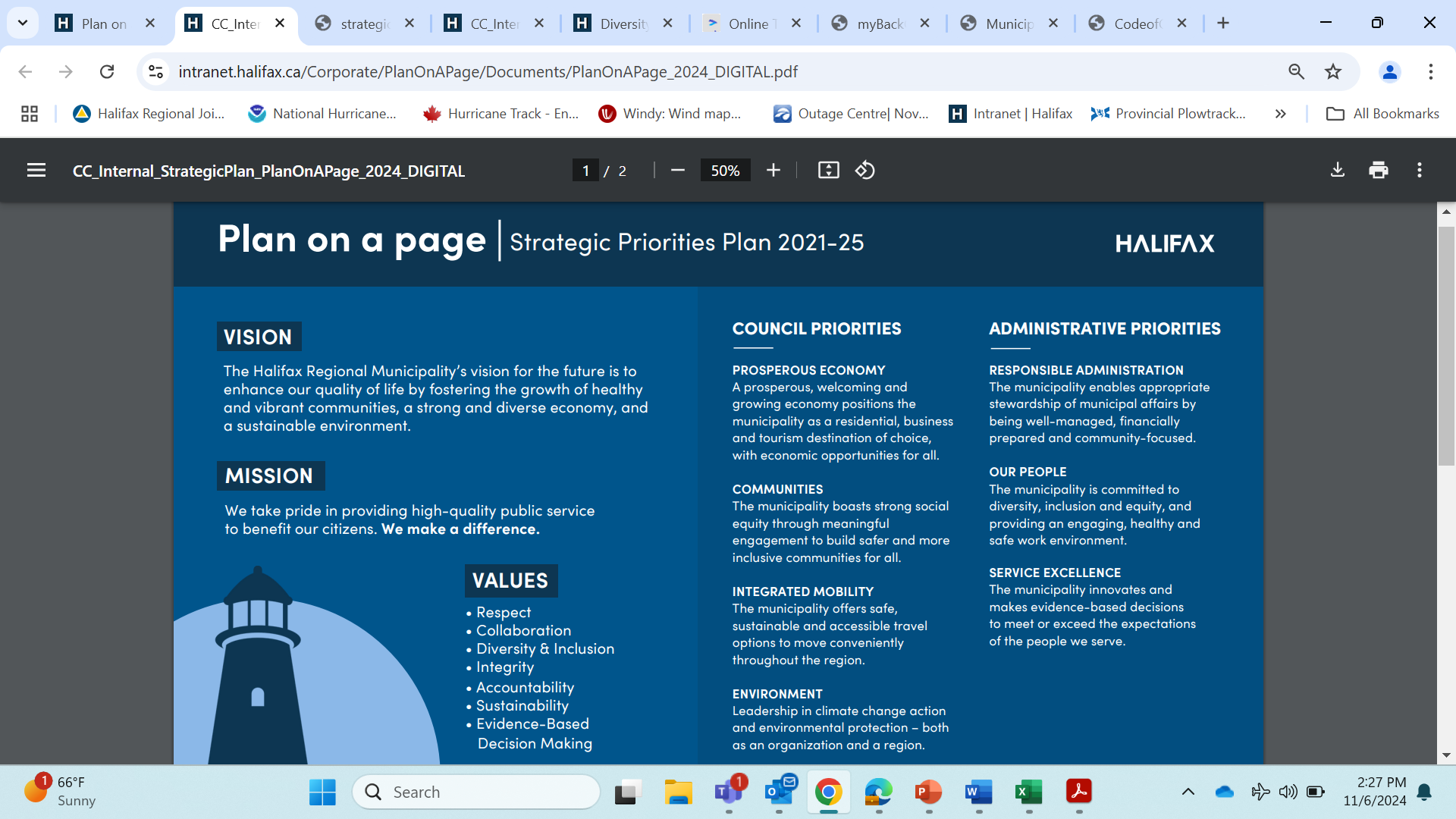 Revision November 2024
[Speaker Notes: When you volunteer with JEM, you are representing the HRM and are expected to adhere to all HRM policies, procedures, and operating guidelines.

A full list of HRM policies can be found at www.halifax.ca. You can also access the HRM Strategic Priorities Plan which outlines HRM’s 7 core values:
Respect
Collaboration
Diversity and Inclusion
Integrity
Accountability
Sustainability
Evidence-based decision making]
Emergency Management
Municipal Emergency Plan:

https://cdn.halifax.ca/sites/default/files/documents/city-hall/regional-council/170801rc1433.pdf
Revision November 2024
[Speaker Notes: JEM volunteers are part of the Emergency Management department of HRM which may be referred to as the Emergency Management Office (EMO). To respond and recover effectively from potentially catastrophic events, the Halifax Regional Municipality has created a Municipal Emergency Plan which gives volunteers the authority to carry out certain duties. The roles and responsibilities of an EMO volunteer are defined in the Plan (may be accessed online) and we will review them in this training.
https://cdn.halifax.ca/sites/default/files/documents/city-hall/regional-council/170801rc1433.pdf


Looking at the framework of Emergency Management, JEM Volunteers support the all 4 phases through:

Preparedness – public education, training
Mitigation – public education, training
Response – Comfort Centre, Information Centre
Recovery – Comfort Centre, Information Centre


JEM volunteers are an integral part of the humanitarian response however, they are not involved in the emergency response. Volunteers deal with impacts to people, not impacts to infrastructure/environment.]
Joint Emergency Management Teams (JEM)
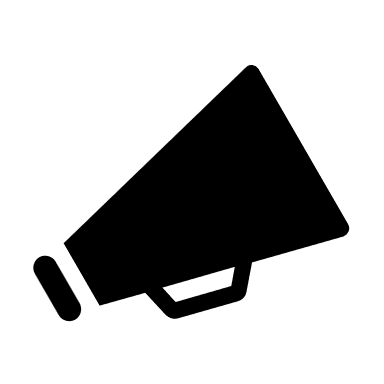 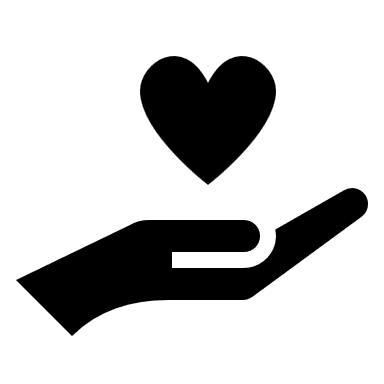 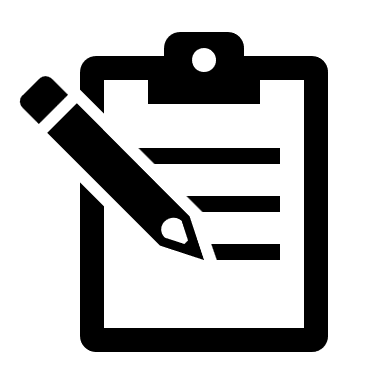 Comfort Centre Management
Set up & Operation
Community Status Updates
Facility Profiles
Public Education
HRVA (Hazard Risk Vulnerability Assessment)
VVPR (Voluntary Vulnerable Persons Registry)
FireSmart
Revision November 2024
[Speaker Notes: Joint Emergency Management (JEM) is an HRM-led program with more than 200 dedicated volunteers who are grouped by region into what we call JEM teams. 
 
JEM teams receive training and support from Emergency Management to be able to do three main functions:
Provide community-based updates to EMO before, during and after an emergency – eyes, ears, and boots on the ground across HRM. 
Educate the public on community safety programs through presentations and at events.
Main priority is to set up and operate Comfort Centres during an emergency. 

Examples of past community updates:

Facility Profiles – collecting data on HRM and community-owned facilities for EMO mapping system. Helps EMO select most appropriate Comfort Centre location.

Cataloging Bridges – No pictures of bridges in HRM files. Only know through local knowledge or physically checking on the bridge about the current state of repair, usability, existence. Some bridges are listed in files but don’t actually exist. 

Boat ramp locations – Where are these and can they be used for rescue?

Examples of Public Education:

72 Hour Preparedness 

Hazard Risk Vulnerability Assessment – (HRVA) HRM wide project to identify, map and develop plans to mitigate. JEM involved at public meetings, education, etc.

FireSmart – Halifax Fire starting up the Fire Smart Canada program in HRM. It is a process in which homeowners can have their properties evaluated for wildfire risk. JEM involvement will be assisting in make the public aware of the program.

hfxALERT – following slides]
JEM Boundaries
Revision November 2024
[Speaker Notes: JEMs were first called Local Disaster Planning Committees
First team formed in the Sheet Harbour area in the year 2000
As a result of the Swissair crash of 1998, volunteers came together to prepare to help their community in times of crisis and emergency
The name Joint Emergency Management (JEM) was selected by the volunteers in 2005

JEM is unique to HRM 
Developed by volunteers
By the community and for the community
Neighbours helping Neighbours

Currently there are 6 active JEM teams. Our goal is to have 12 teams throughout the Municipality. Emergency Management is working on a recruitment and retention strategy for growth.

Active Teams:
Western Region – Timberlea, Tantallon, St. Marg. Bay, Peggy’s Cove, Prospect areas
Eastern Shore – Porter’s Lake, Mineville, Musquodoboit Harbour, Chezzetcook, Lawrencetown, Clam Harbour, Lake Echo
Mainland North – Fairview, Fairmont, Larry Uteck
River Lake – Fall River, Grand Lake, Waverley
Sackville/Bedford – Bedford, Sackville, Beaverbank
Musquodoboit Valley 

Teams Under Development:
Dartmouth
Mulgrave
Preston
Chebucto
Peninsula South
Sheet Harbour]
Mass Notification System
HRM owned and operated
Mass notification system for the Municipality, keeping residents informed about emergencies and operations updates
Must sign up to get messages
https://www.halifax.ca/fire-police/fire/emergency-management/hfxalert
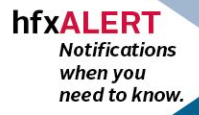 Revision November 2024
[Speaker Notes: EMO provides support to public alerting via two systems: Alert Ready and hfxALERT.

hfxALERT is the Municipality’s mass notification system which sends urgent and non-urgent messages from Halifax Regional Police, Halifax Fire, Emergency Management Division, and municipal winter parking ban notices. It is a subscription based system and messages can be sent via Voice, Email and Text, depending on what contact information is provided upon registration. 

It is important to note that this is NOT the same as the NS Provincial alerting system (Alert Ready) which will be covered in the next slide.

As a JEM volunteer, you will be registered for hfxALERT to receive messages about JEM volunteer work only, such as meeting notices and emergency activations. 
If you would like to receive additional alerts, registration may be done through the website: https://www.halifax.ca/fire-police/fire/emergency-management/hfxalert]
Alert Ready
Provincially Operated
Issues emergency alerts via Television, Radio, Cell Phones and Wireless Devices
Public awareness tests are held twice per-year
Used to reach all of HRM
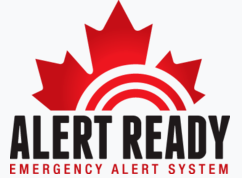 Revision November 2024
[Speaker Notes: https://en.wikipedia.org/wiki/Alert_Ready

Alert Ready is Canada’s emergency alerting system. Alert Ready delivers critical and potentially life-saving alerts to Canadians through television, radio and LTE-connected and compatible wireless devices. Alert Ready can send intrusive alerts to be broadcasted immediately because of imminent threat to life. Although HRM does not issue alerts through this method, we may send a request to the province, if it is warranted.]
Comfort Centres
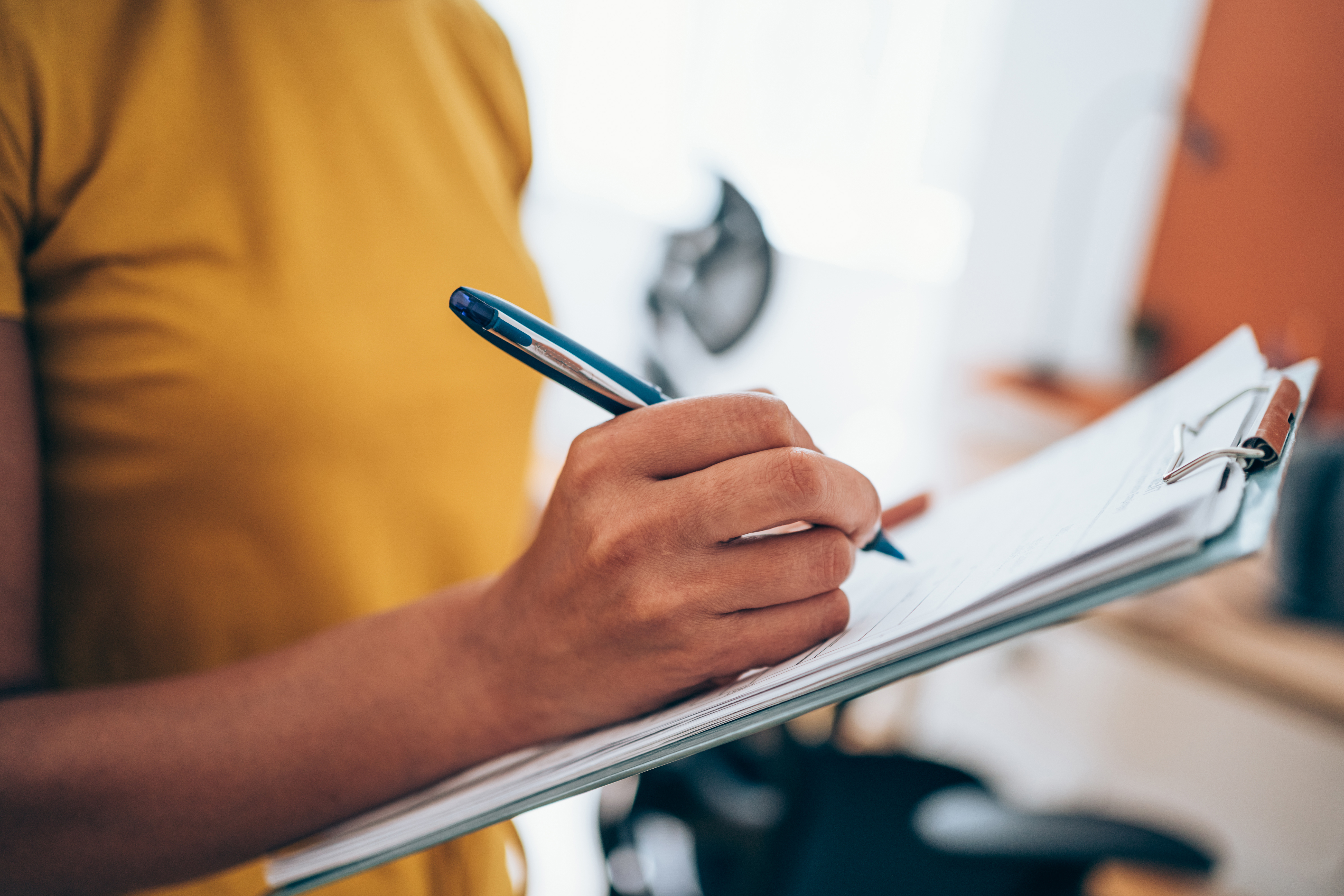 Comfort Centres are temporary daytime accommodations that provide refreshments, device charging, and up-to-date information, when residents are impacted by prolonged power outages, extreme temperatures or other significant events.
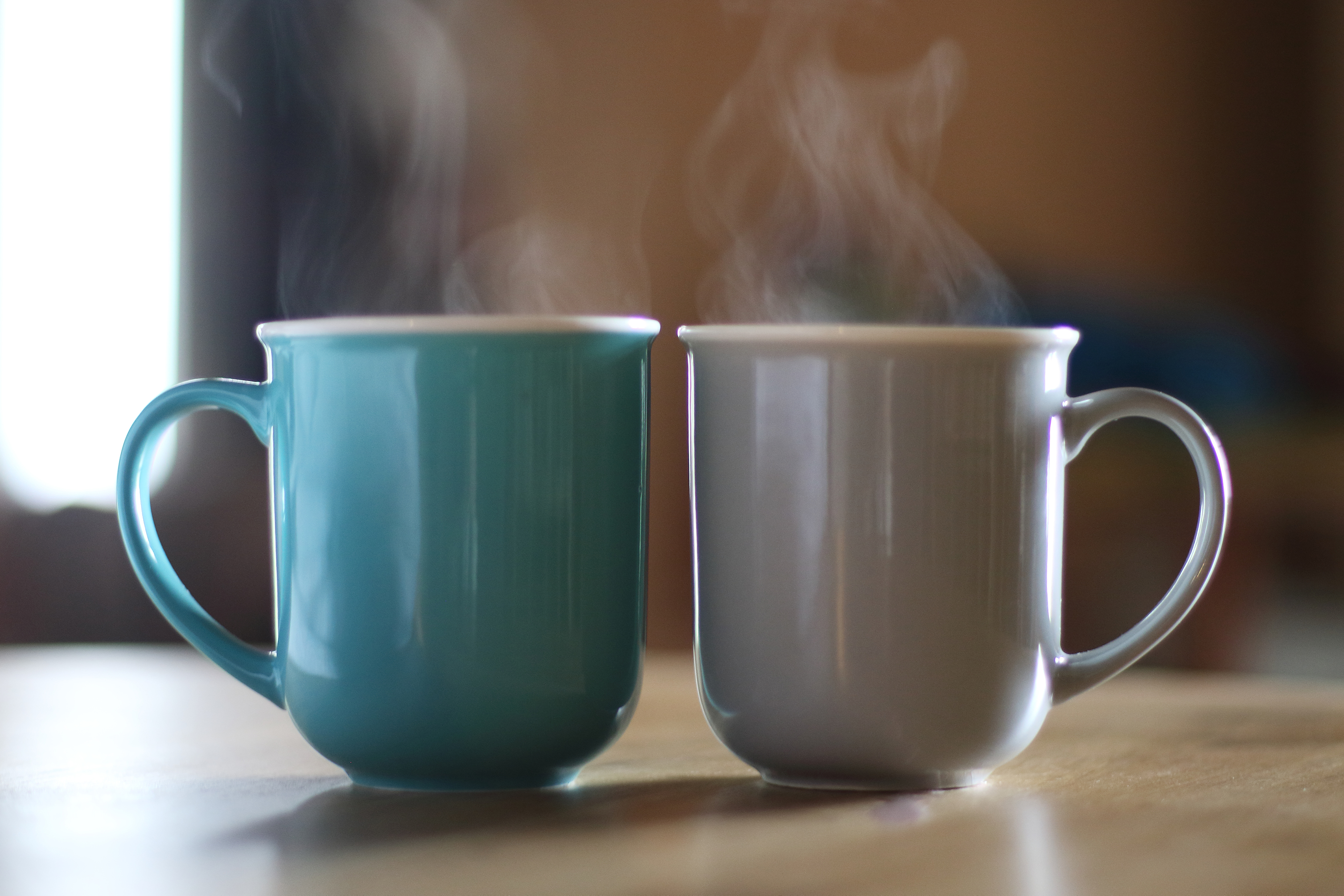 Revision November 2024
[Speaker Notes: A Comfort Centre is opened by the Municipality and all logistics are coordinated through Emergency Management. 
It is a place where people who are displaced during an emergency, can access food, water, charge devices and receive up-to-date information. 

Historically, Comfort Centres have been opened in response to:
prolonged power outages
wildland fires
floods
hurricanes, and
extreme weather events
 
The facility being used for a Comfort Centre is selected by the Municipality based on the type of emergency, the location and the amenities that are required. 
Depending on the type of emergency, a Comfort Centre may or may not have a generator. A Comfort Centre should have easy access and parking.

Municipal facilities are used whenever possible but if a suitable HRM facility is not available in the area, a pre-approved facility that has a Service Level Agreement in place with Emergency Management, may be used.

It’s important to note that a Comfort Centre does not have sleeping accommodations – unlike an Emergency Shelter and an Evacuation Centre.

Normally, if a facility is being used as a Comfort Centre, it will not be used for other activities. 

Comfort Centres are operated entirely by volunteers! HRM could not provide the community with this resource if it wasn’t for kind-hearted people, like you!]
Types of Support Centres
Evacuation 
Sleeping Accommodations
Red Cross Volunteers 
HRM and Province
Comfort 
Daytime Only
HRM Volunteers
Emergency
Shelter for Those Experiencing Homelessness
Province of NS
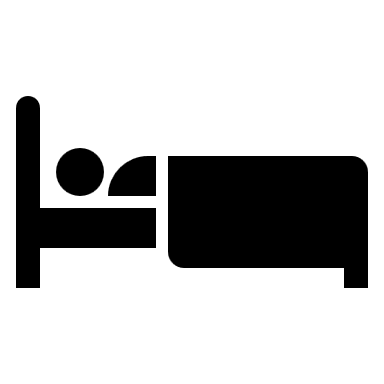 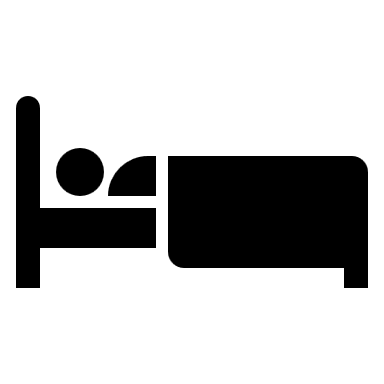 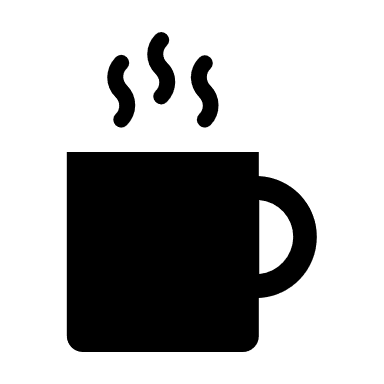 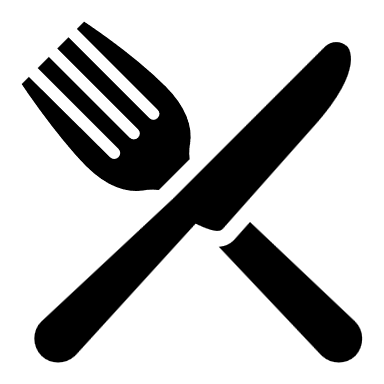 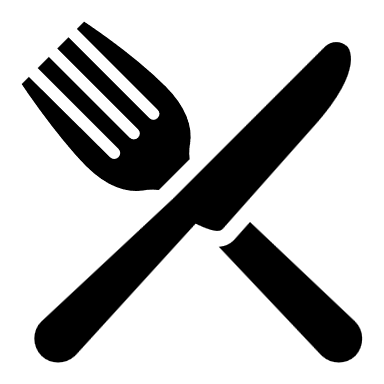 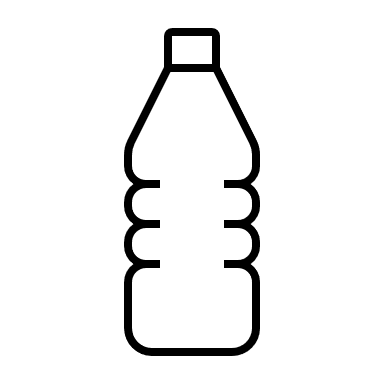 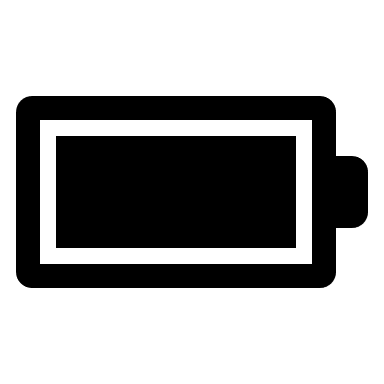 Revision November 2024
[Speaker Notes: Let’s review the different types of Centers that may support the community in times of emergency:

Comfort Centres: provide food and water, as well as a place to recharge devices and receive up-to-date information, when residents are impacted by prolonged power outages, extreme temperatures or other significant events. 

Agency Responsible: Halifax Regional Municipality

Role of the Municipality: Coordinates all logistics associated with activation of comfort centres. Activation: Generally based on needs of the impacted community. The Municipality often makes the decision to open a Comfort Centre based on consultation with Joint Emergency Management (JEM) volunteer groups.

>>

A Temporary Emergency Shelter: set up to help those experiencing homelessness during a storm or cold weather event. It provides warm overnight accommodations, comfort kits, food and water.

Agency Responsible: Emergency Shelters are opened by the Province.

Role of the Municipality: The Municipality supports the province by providing access to municipal facilities to use as temporary emergency shelters and logistical support (e.g. securing transportation, cots, blankets, pillows, comfort kits, and food). Note: The Province is the lead on addressing homelessness in all of Nova Scotia’s municipalities, by providing transportation between warming centres and temporary emergency shelters.

Activation: The opening of a temporary emergency shelter is determined by the Province, in consultation with the Municipality.

>>

An Evacuation Centre: emergency facility that opens when more than 10 units or 25 residents have to be evacuated from their homes due to an emergency event and overnight accommodations are required. An Evacuation Centre may provide food, registration, lodging, clothing, and psychosocial supports. 

Agency responsible: Halifax Regional Municipality AND Province of Nova Scotia 

Activation: An Evacuation Centre is opened when a request is made by the Municipality to the Province for assistance. Evacuation Centres are operated by the Canadian Red Cross who are under contract/direction of the Provincial Department of Community Services.]
Humanitarian Agencies
Non-Government Organizations (NGOs)
The Salvation Army
Canadian Red Cross
Ground Search and Rescue
Disaster Animal Rescue Team (DART)
Community Groups– Lion’s Club, Legions, etc.
Revision November 2024
[Speaker Notes: Non-Government Organizations that may step up during an emergency are:

The Salvation Army – feeding, non-denominational spiritual care

Canadian Red Cross – feeding, registration, lodging, clothing, psychosocial supports

Ground Search and Rescue - Ground Search and Rescue is a registered non-profit organization whose primary duty is to locate and rescue people who are lost. 
Because these volunteers have the appropriate background checks, training, communications, transportation, safety equipment and all-weather capability, GSAR is able to support Emergency Management during evacuations and civil emergencies. 

An example of their support would be doing wellness checks for encampments. During a cold snap or extreme weather event, Housing & Homelessness will reach out to Emergency Management, and we will coordinate support from GSAR which involves visiting encampments and offering supplies and transportation to emergency shelters.

Amateur Radio Operators - Emergency Management coordinates Amateur Radio operators to provide emergency telecommunications backup. Although we have a state-of-the-art digital radio system in this province, called TMR, it’s important to have other telecommunications in place as a precaution. 
If our primary system was to fail or become overloaded, these volunteers are trained to operate Amateur Radio and other back-up telecomms equipment.
Outside of an emergency, Amateur Radio volunteers test and charge telecommunications equipment regularly, they ensure that kits are stocked, and they stay prepared through training exercises and briefings.

Disaster Animal Rescue Team (DART) – sheltering, feeding for displaced domestic animals

Saint John Ambulance – First Aid, Mental Health

Community Groups – Lion’s Club, Legions, Churches, Service Clubs]
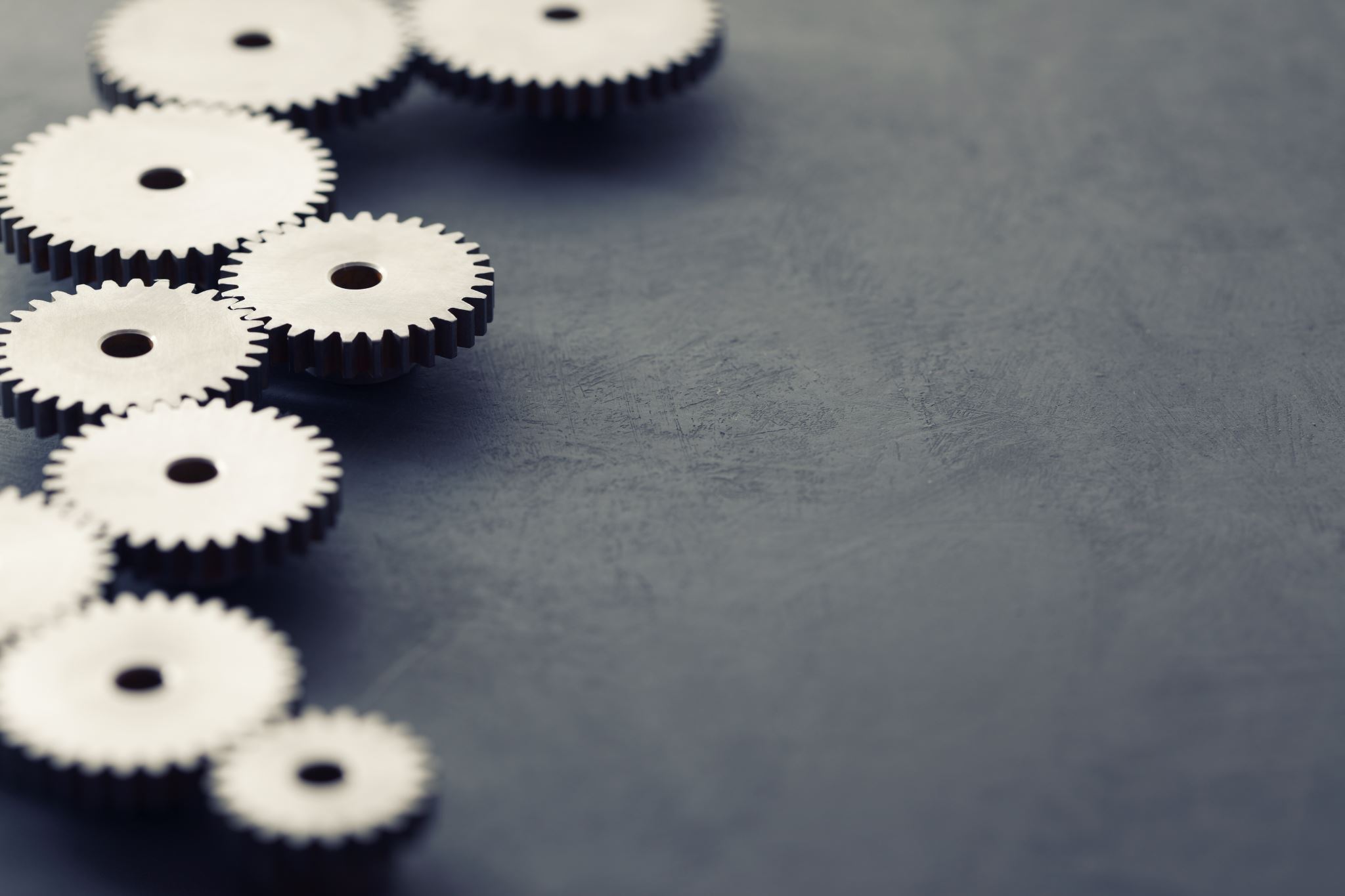 Comfort Centre Mechanics
WHO? WHEN? WHERE? HOW?
Revision November 2024
Five Pieces of a Comfort Centre
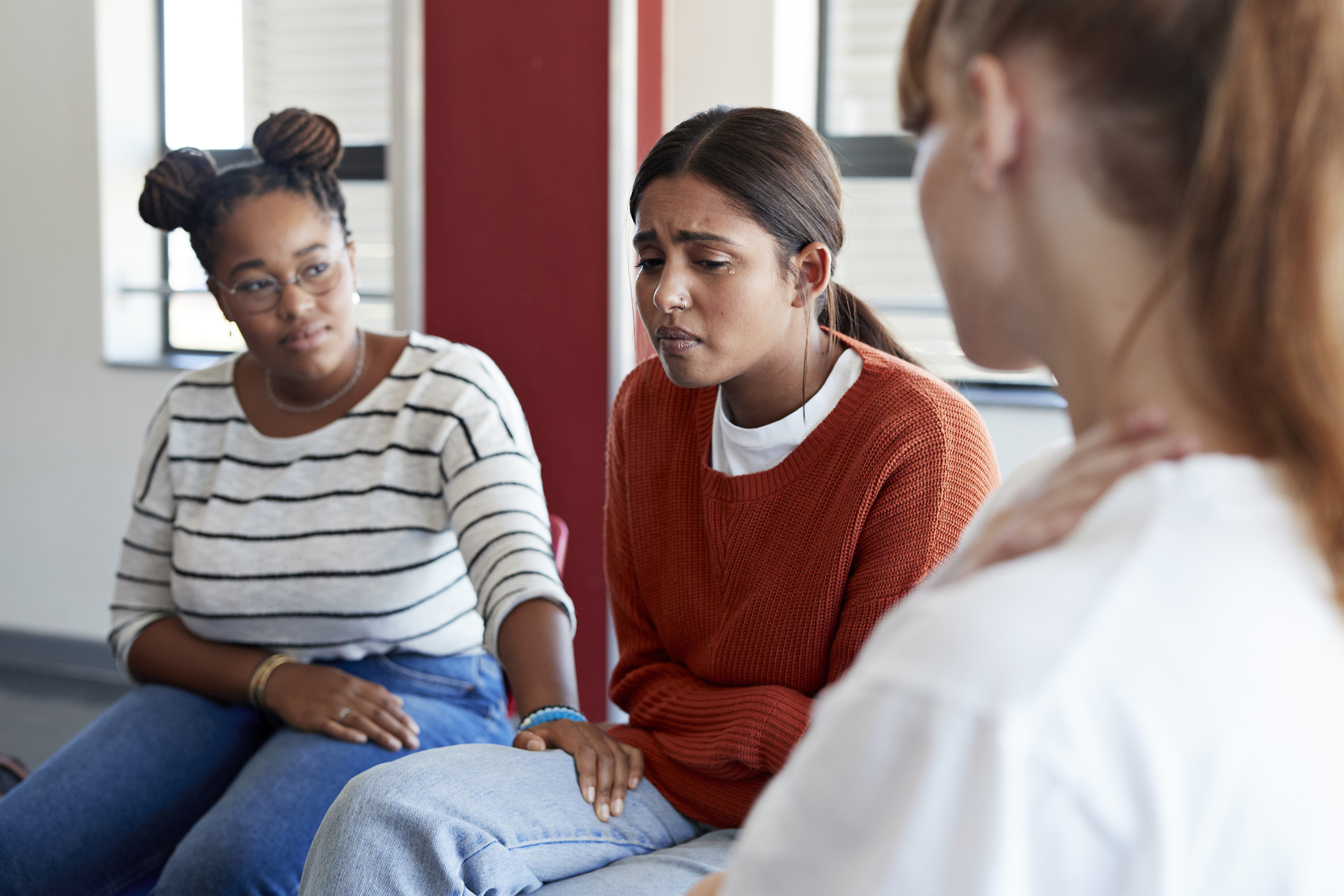 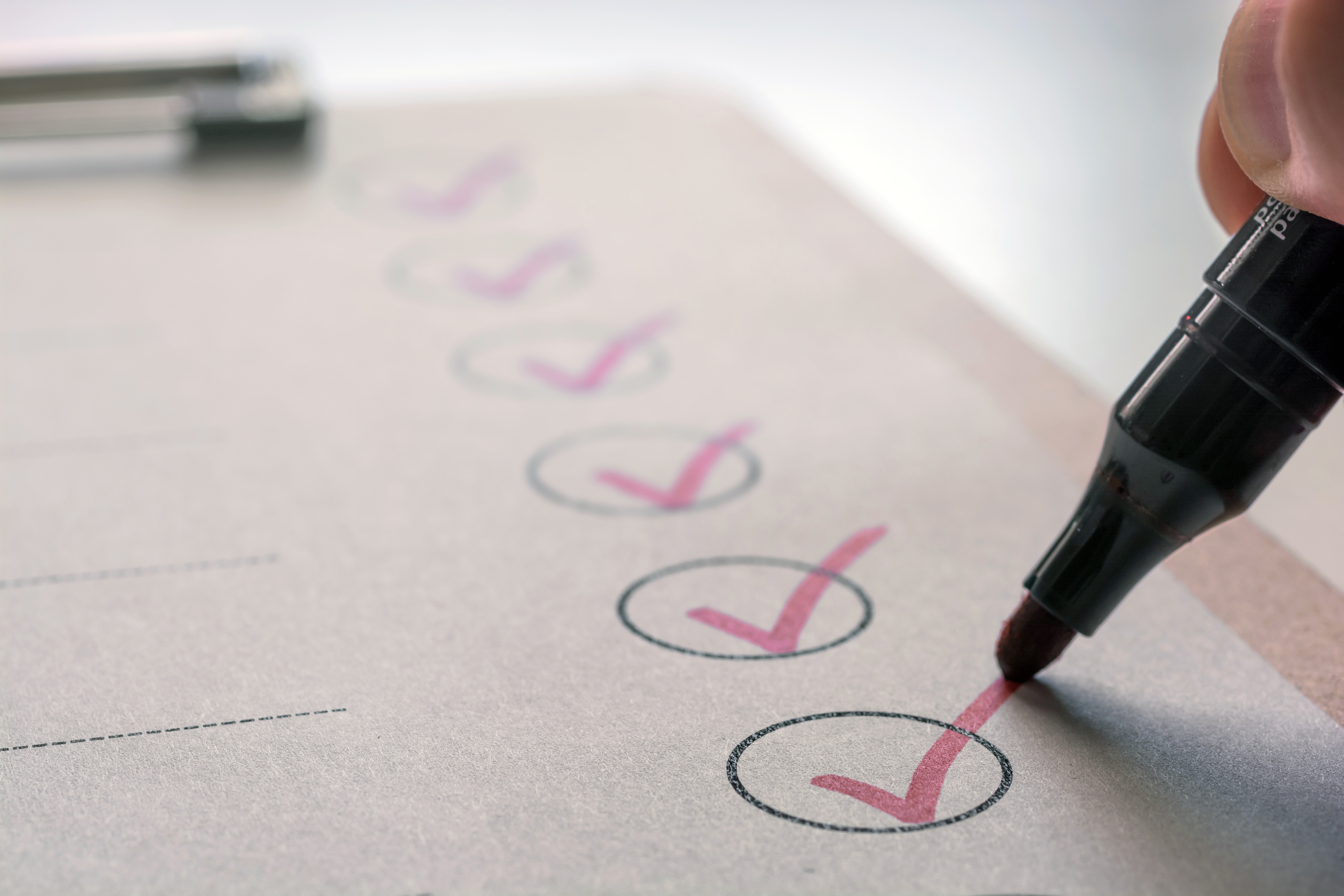 Psychosocial
Logistics
Management
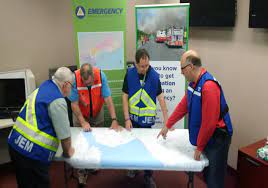 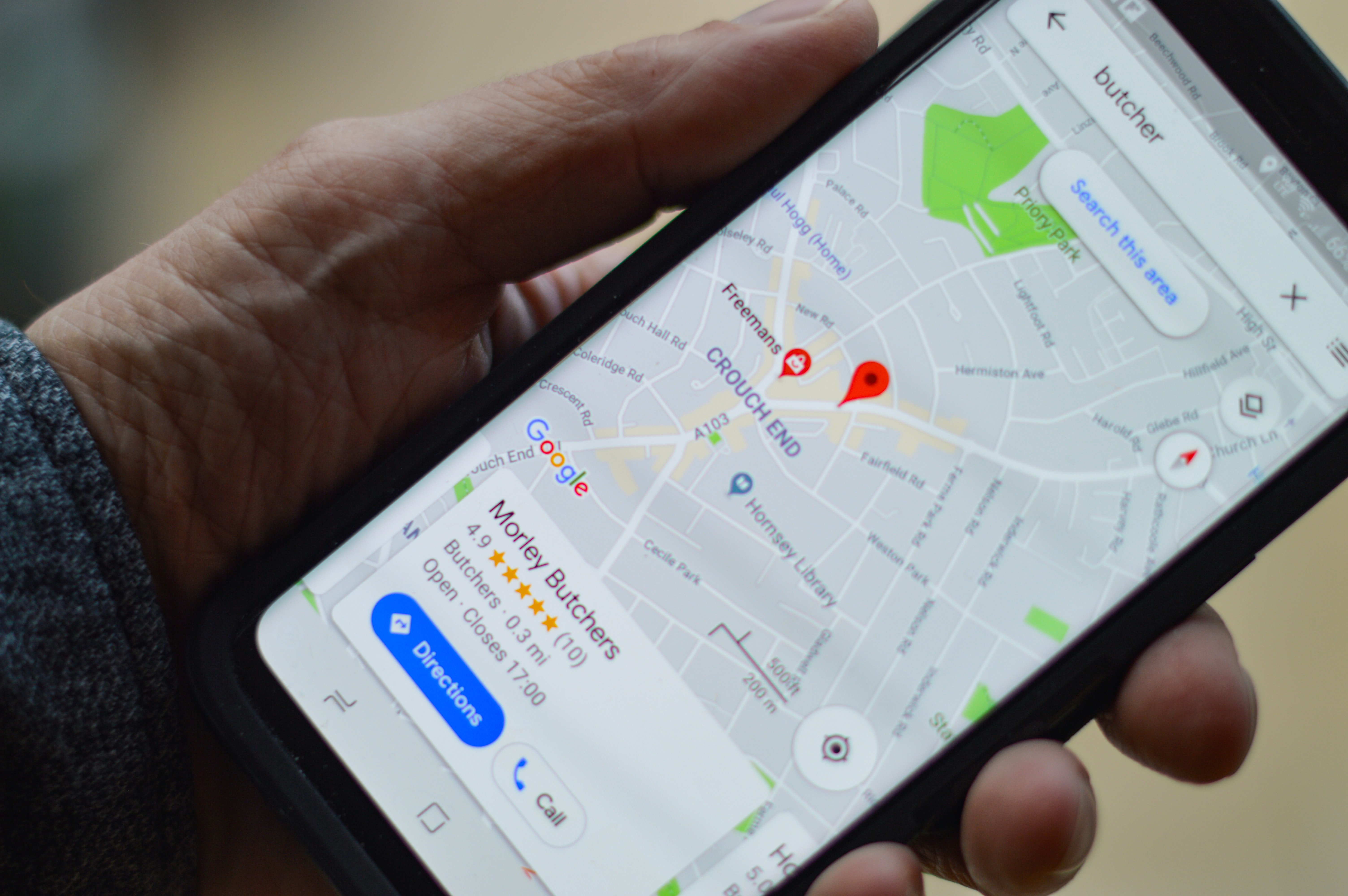 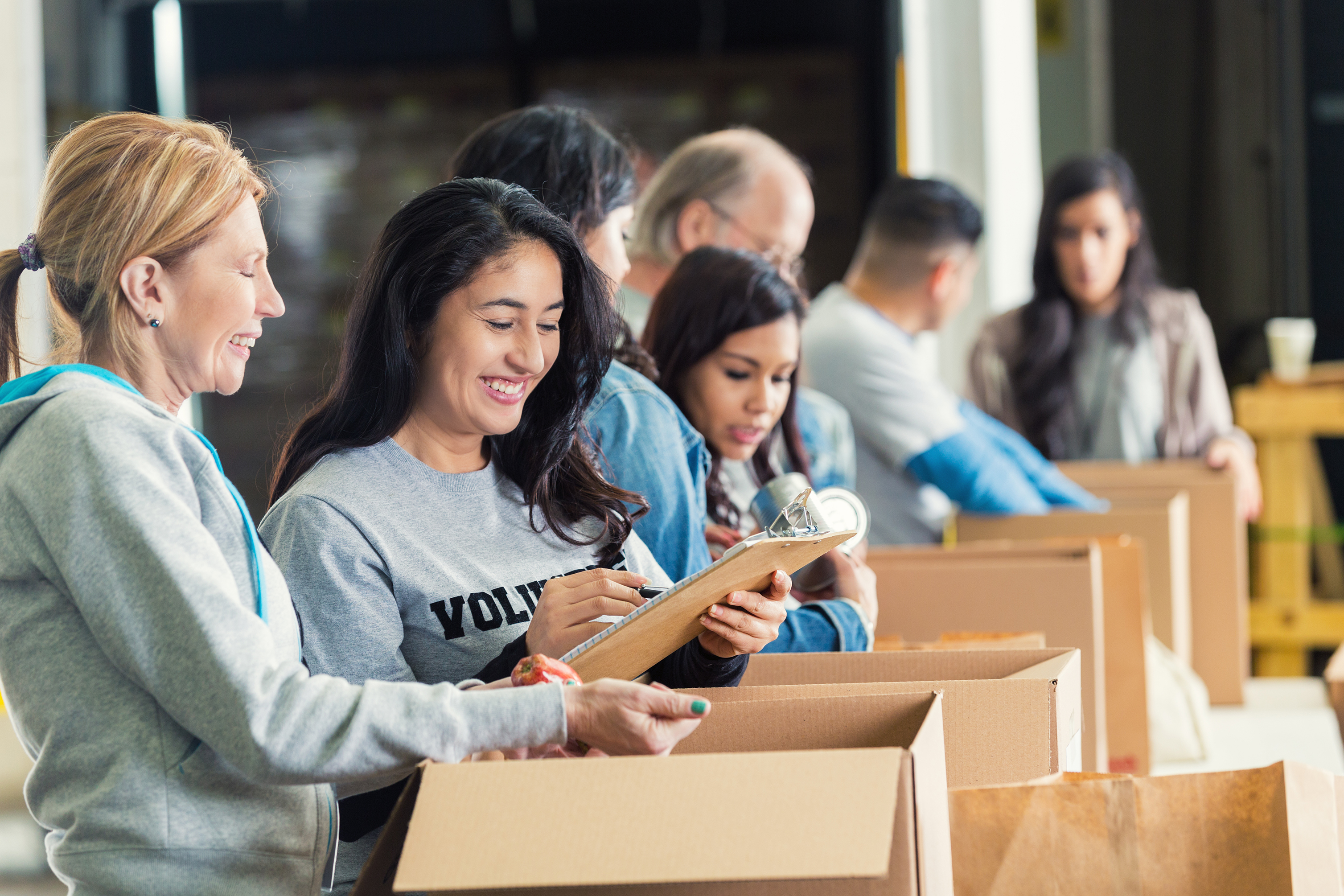 Personnel
Location
Revision November 2024
[Speaker Notes: Location
HRM owned facilities when available

Personnel
Trained/aware in Comfort Centre mechanics

Management
Comfort Centres will have HRM trained volunteers in key roles 
Comfort Centre Manager level two training

Logistics 
Materials used in the running of the Comfort Centre – Comfort Centre Kits
Should come from local sources when-ever possible
EM will support when local sources are not available

Psychosocial  
When identified, Red Cross is notified to investigate and act
HRM may be able to provide supports and resources through relationships with trained professionals]
Opening a Comfort Centre
Revision November 2024
[Speaker Notes: We covered what a Comfort Centre is in earlier slides. Now let’s go through the who, when, where, and how.

*Information Centre is used more for short term events (1-4 hours) i.e. Old Grand Desert target range ordinance (explosives) disposal]
Roles and Responsibilities
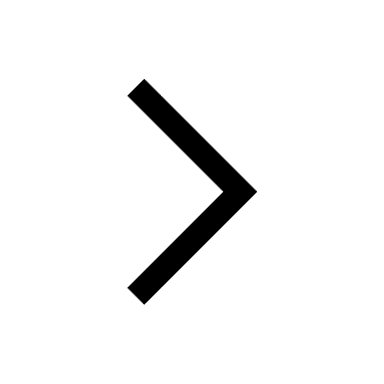 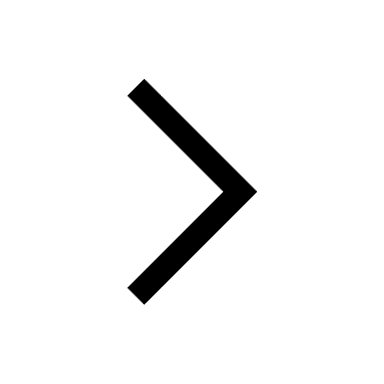 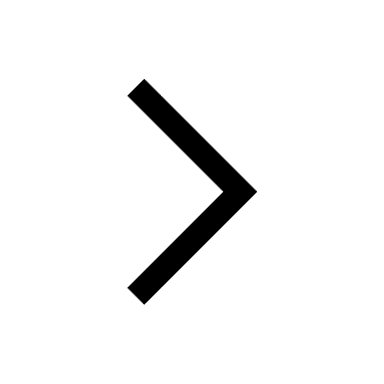 Revision November 2024
[Speaker Notes: Volunteers in any capacity must be registered with HRM and have conducted a clear Criminal Background Check and Vulnerable Sector Search. Spontaneous volunteers are not accepted due to liability.]
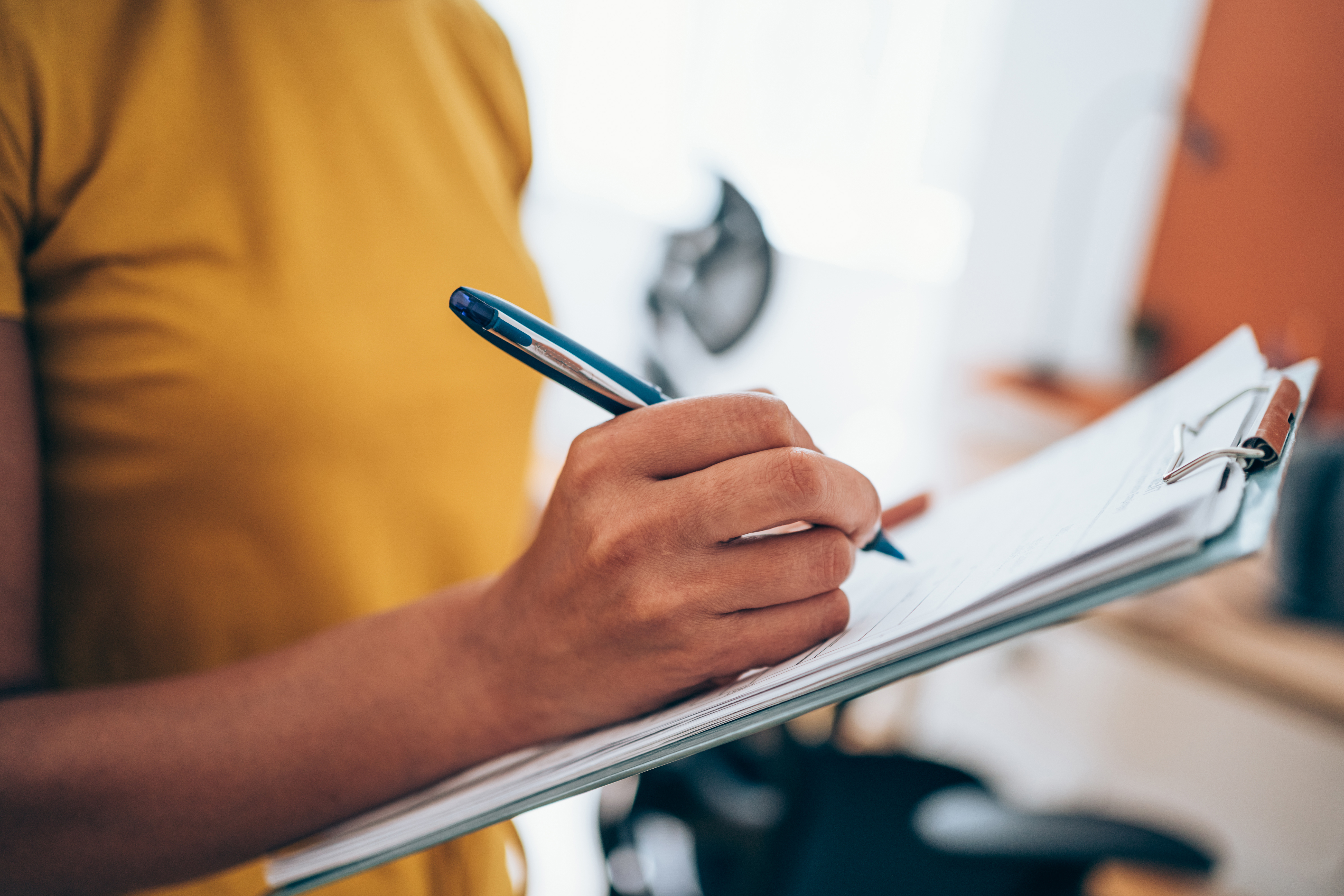 Expectations for Volunteer Staff
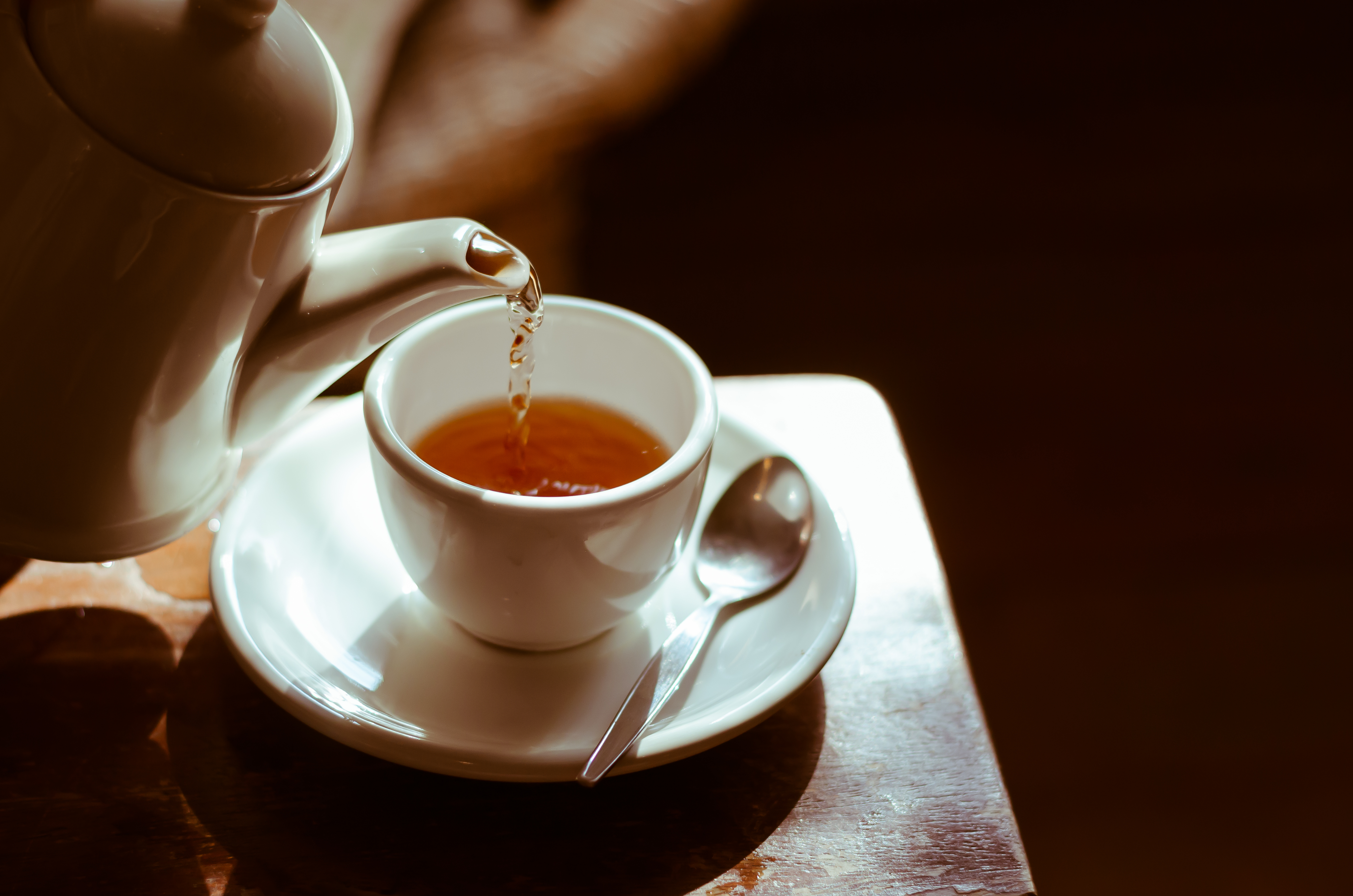 Accountability - sign-in/out
Professional appearance  
Keep centre tidy
Follow instruction from leads
Safe food handling 
Maintain confidentiality
Welcoming, positive, comforting, supportive of everyone
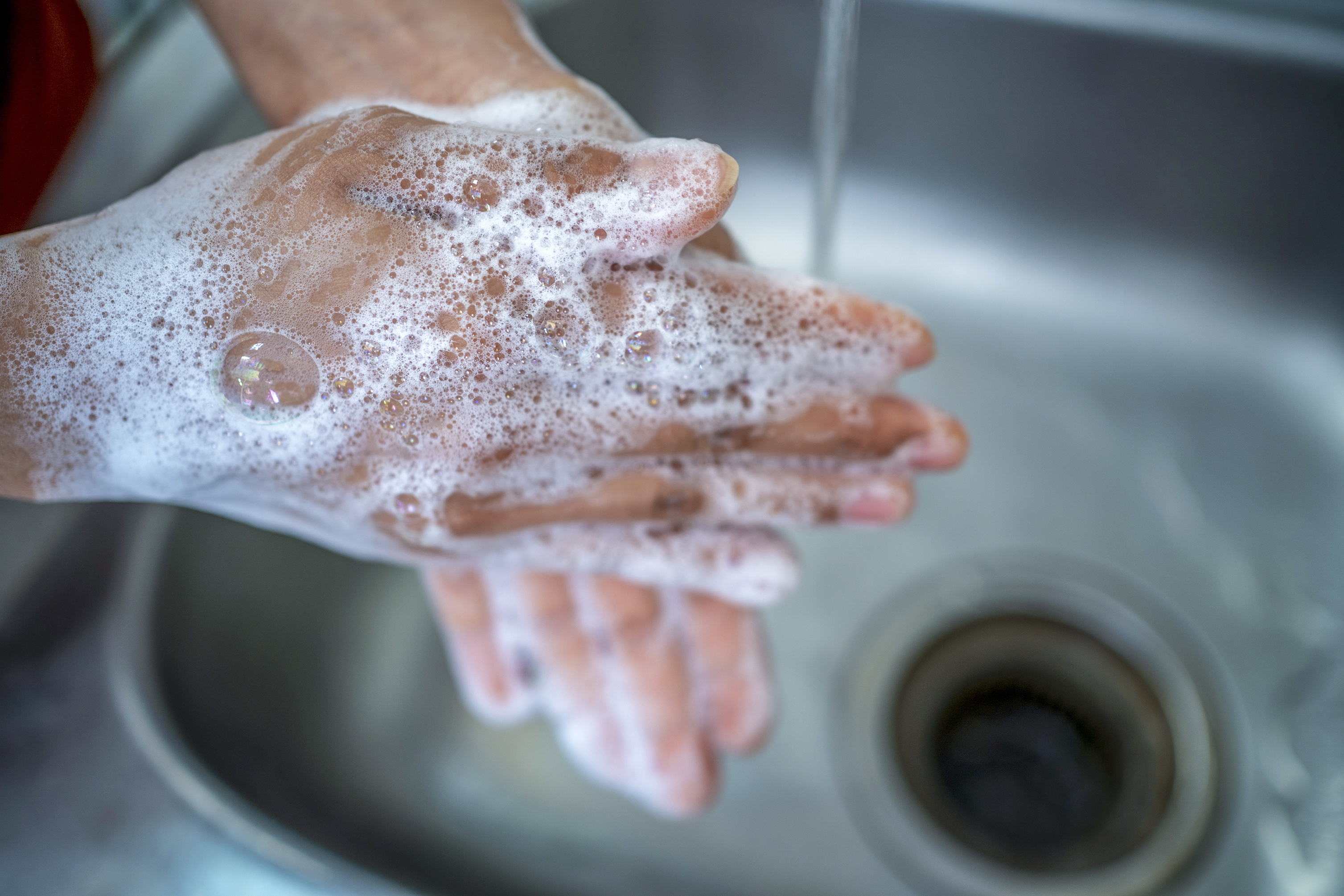 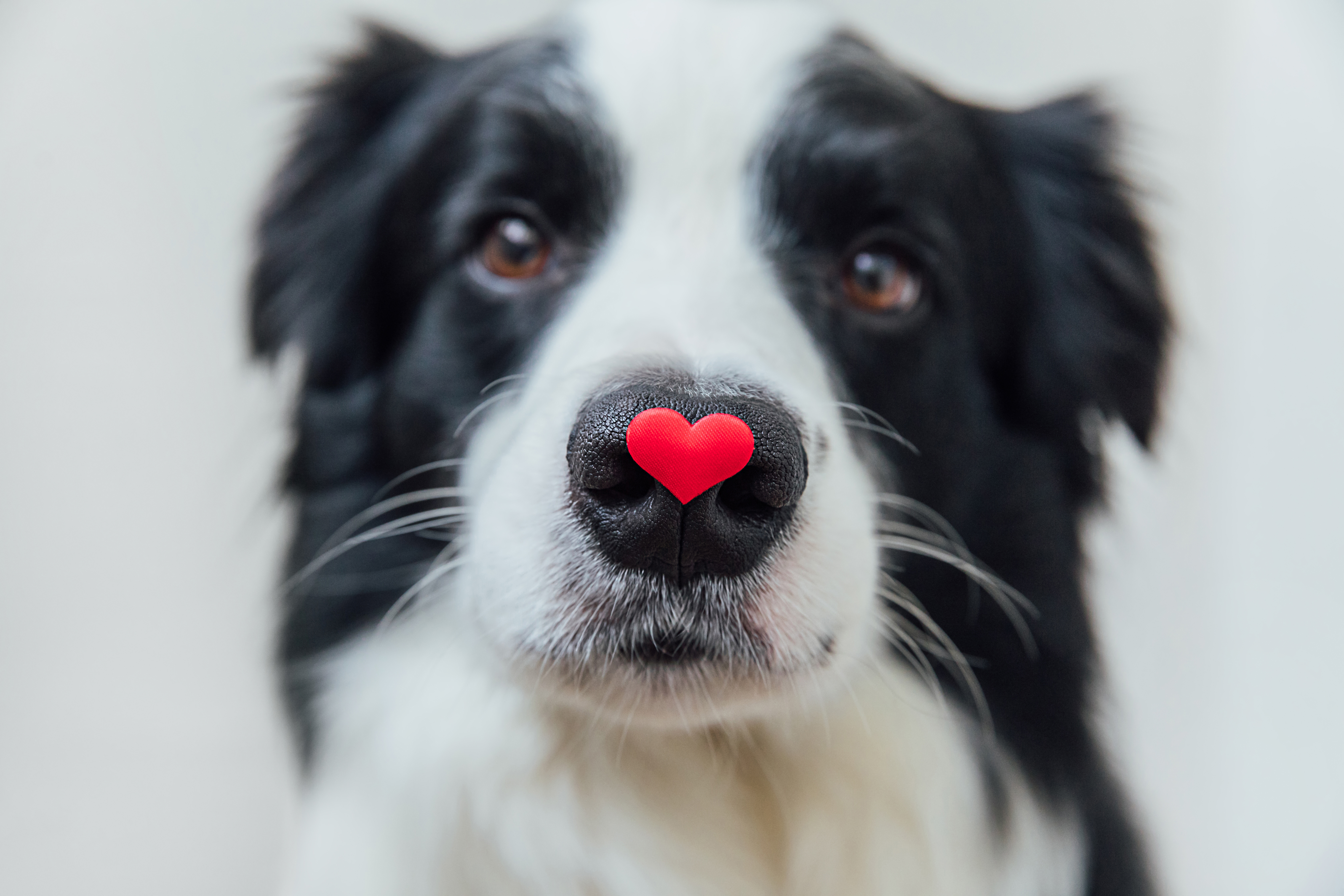 Revision July 2024
[Speaker Notes: Accountability - sign-in/out
Professional appearance  
Keep centre tidy
Follow instruction from leads
Safe food handling 
Main confidentiality
Welcoming, positive, comforting, supportive of everyone]
Expectations of Elected Officials
Welcome/encouraged to visit Comfort Centres
Report to the Comfort Centre Manager upon arrival
Do not override Comfort Centre Manager’s authority
Offer their assistance when able and when requested to do so
Revision November 2024
[Speaker Notes: Welcome/encouraged to visit: 
Councillors have tremendous knowledge of local area and concerns
Can be a great source of information to the CCM and residents

Report to CCM:  
Elected officials are instructed to report in with the CCM when arriving
as a courtesy 
so that the CCM is aware that they are on site

Do not override CCM’s authority:
The CCM works for EMO and is part of an emergency operation  
The Comfort Centre is part of the overall operation of the event 
The elected official is not considered operational in an emergency

Offer assistance: 
The Councillor should be encouraged to offer whatever they can do to help
It must flow through the CCM to ensure that whatever they are doing compliments the overall operation of the Comfort Centre and does not conflict with overall emergency operational response
Potential of valuable geographical knowledge]
Expectations of Emergency Management
Revision November 2024
Comfort Centre Operations
Registration
Paperwork/forms
Supply line and administration
Revision November 2024
Registration
Volunteer Staff
All personnel sign-in upon arrival
All personnel sign-out before leaving 
Clients
All clients to register
All clients to check out before leaving
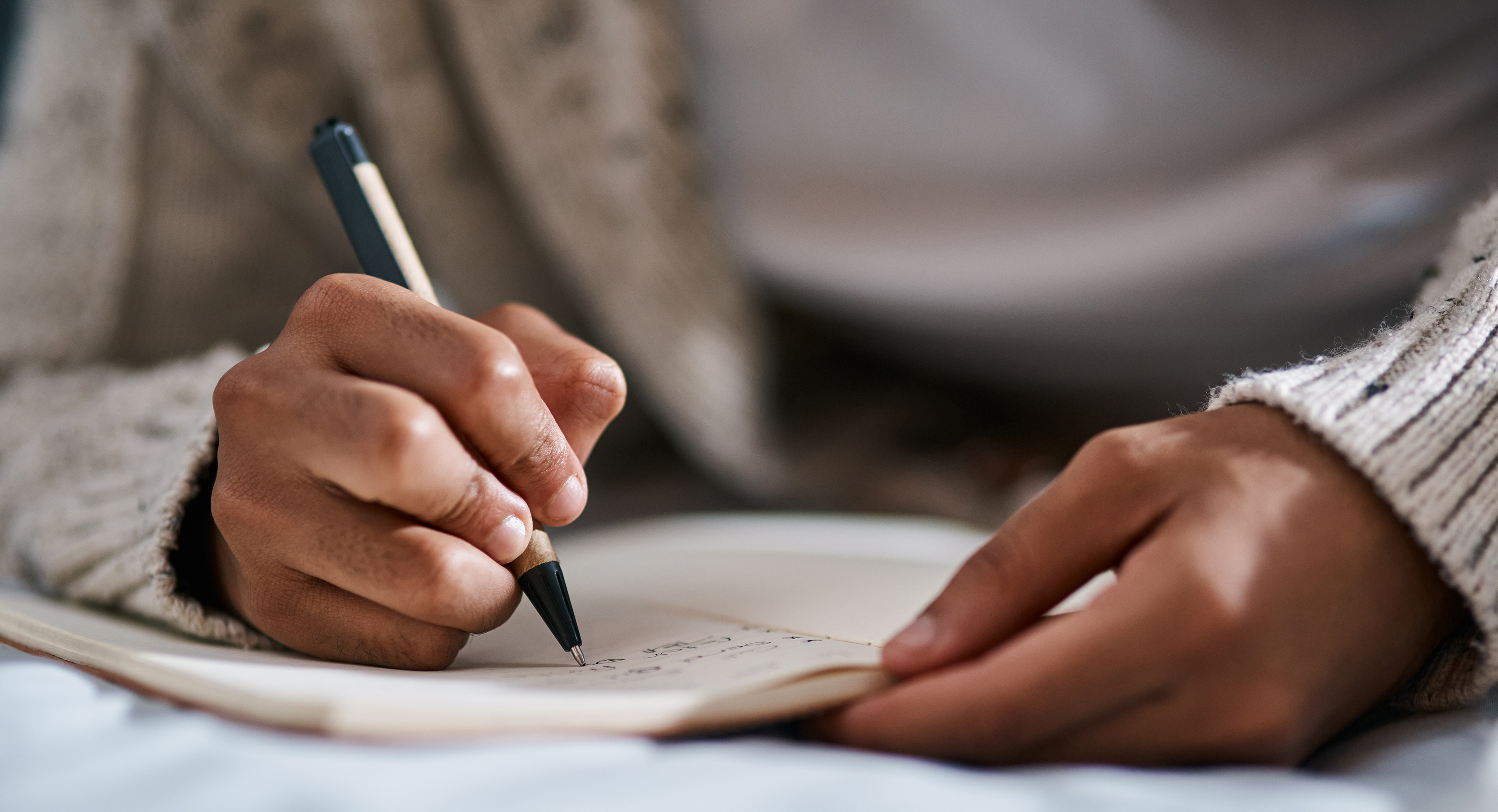 Revision November 2024
[Speaker Notes: Comfort Centre Manager (CCM) is responsible for ensuring everyone at the Comfort Center is properly recorded for safety and accountability reasons. If the Comfort Centre had to be evacuated, we need to account for all the people that were present in the building. 

All personnel will register with the EM form before entering a Comfort Centre and sign in when arriving at Comfort Centre. 
If the registration point is not functioning at the time of entrance, then the SSS will make note of personnel and provide it to the CCM
All personnel will sign out at the time of leaving the Comfort Centre
All clients will register or will not be allowed into the Comfort Centre 
All clients will check out when leaving the Comfort Centre]
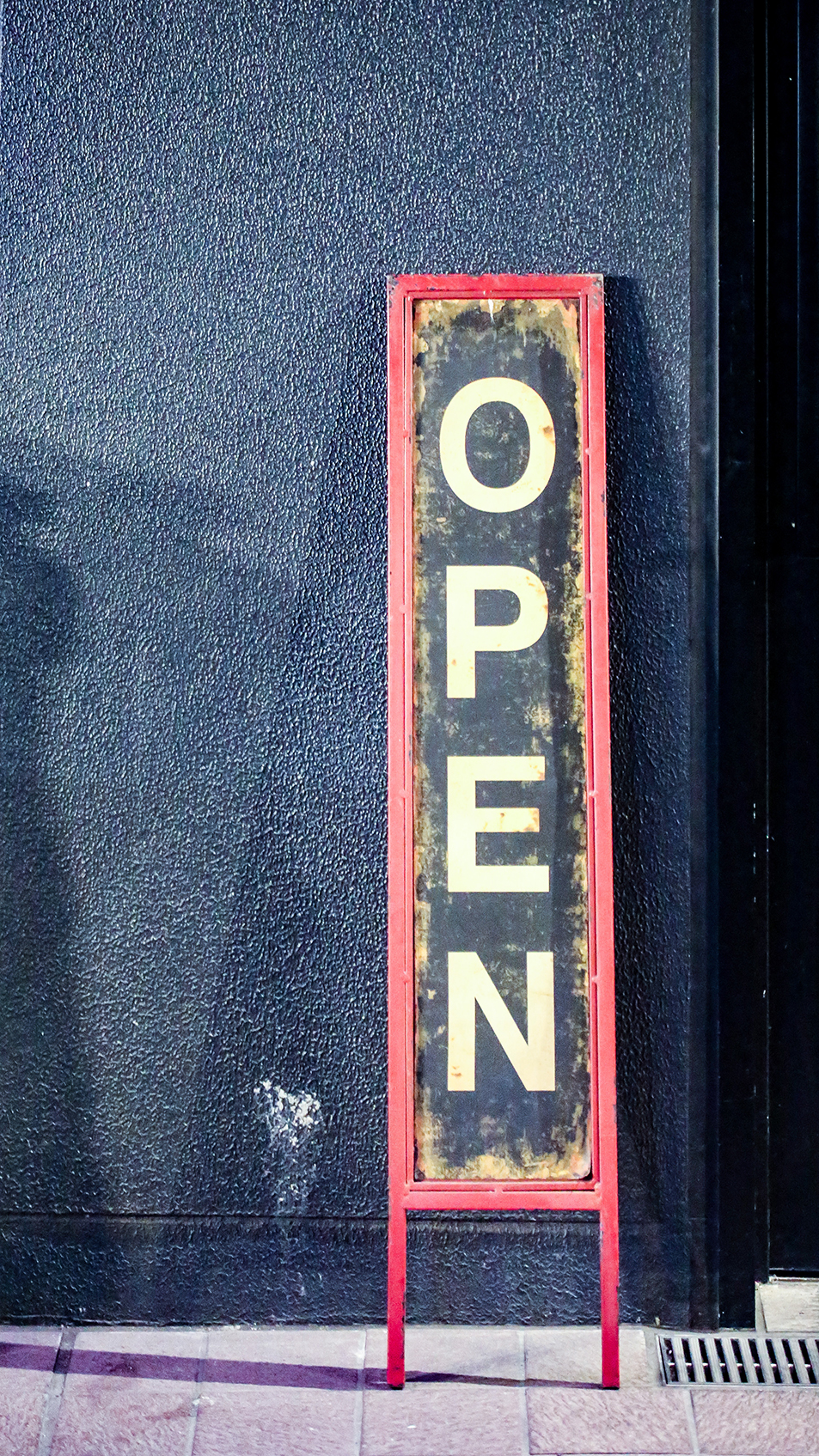 Comfort Centre
Set menu for 48 hours
Document management and control
All documentation is forwarded to CC Manager (e.g. invoices, receipts, logs and, forms) 	
CC Manager will send to designated JEM team lead 	
A startup kit will be made available to JEM teams 
Other supplies may be available for use at the facility. Tracking is required for reimbursement/replacement
HRM EMO will be responsible for securing support when the CC Manager identifies a short fall in the local supply network
Local suppliers should be used whenever possible
Revision November 2024
[Speaker Notes: Upon opening and after set up, the CCM and the Support Staff Supervisor (SSS) will make up a 2 day menu.

CCM will pass this menu to the JEM Duty Officer for action. 

Invoices should be collected and submitted to the JEM Chair.

JEM Chair will collate these and forward to EMO lead for payment/reimbursement. 

* Initial start up kits contain the very basics to get started with.]
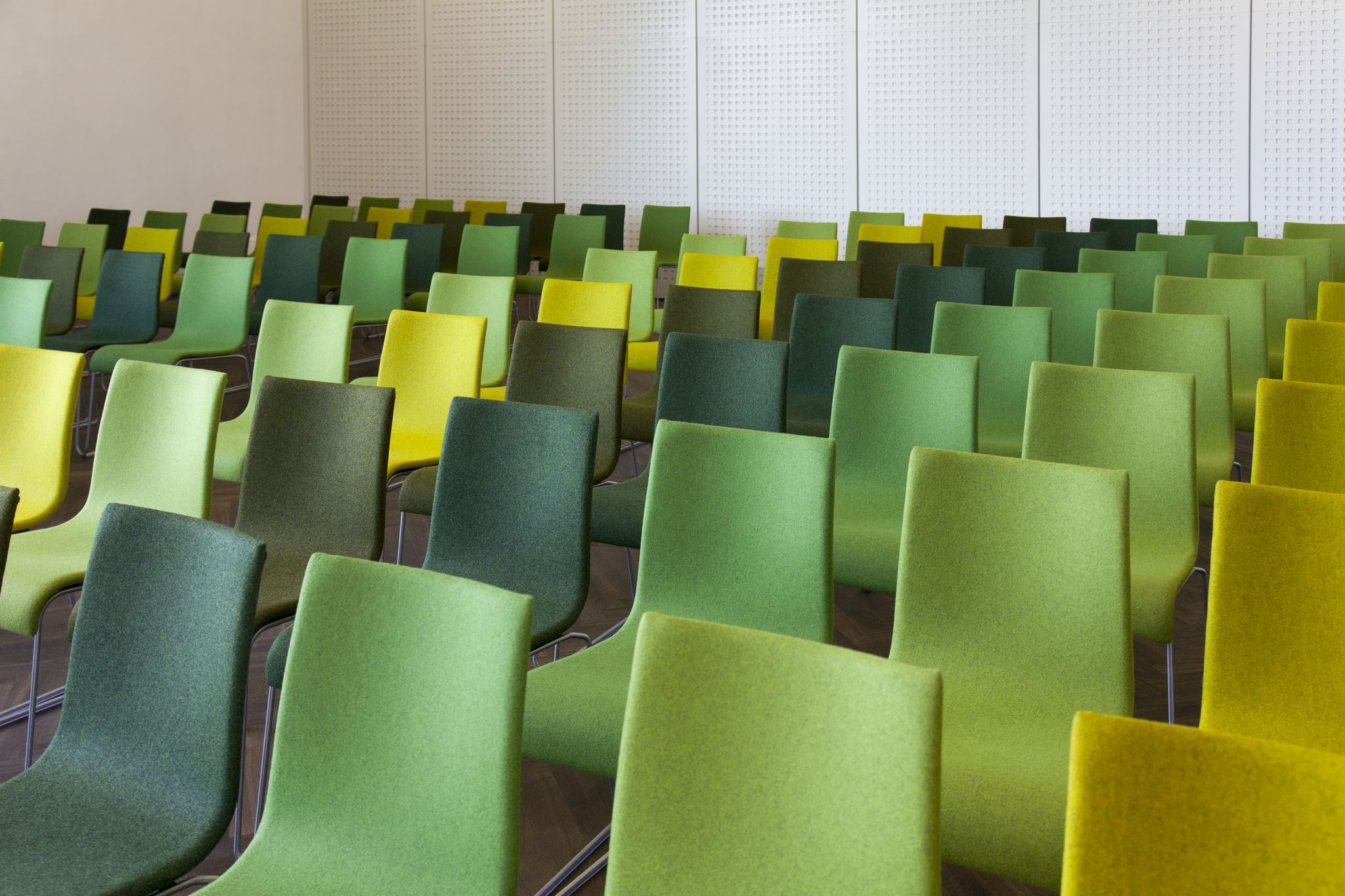 Set up
Tables Needed
Reception (near front door)
Food Serving (as required)
CCM/Administration
Patrons
Room Considerations
Size and shape
Numbers expected
Traffic flow
Potential duration of event
Services provided
Revision November 2024
[Speaker Notes: Prepare to accommodate:
Pets – must on leash or in kennel. Notify EMO if special arrangements are required.
Service animals
Children (crayons, coloring pages)
Mobility issues
Hypersensitivity/sensory needs (fidget toys, quiet space)
Medical requirements – oxygen tank, Alzheimer's]
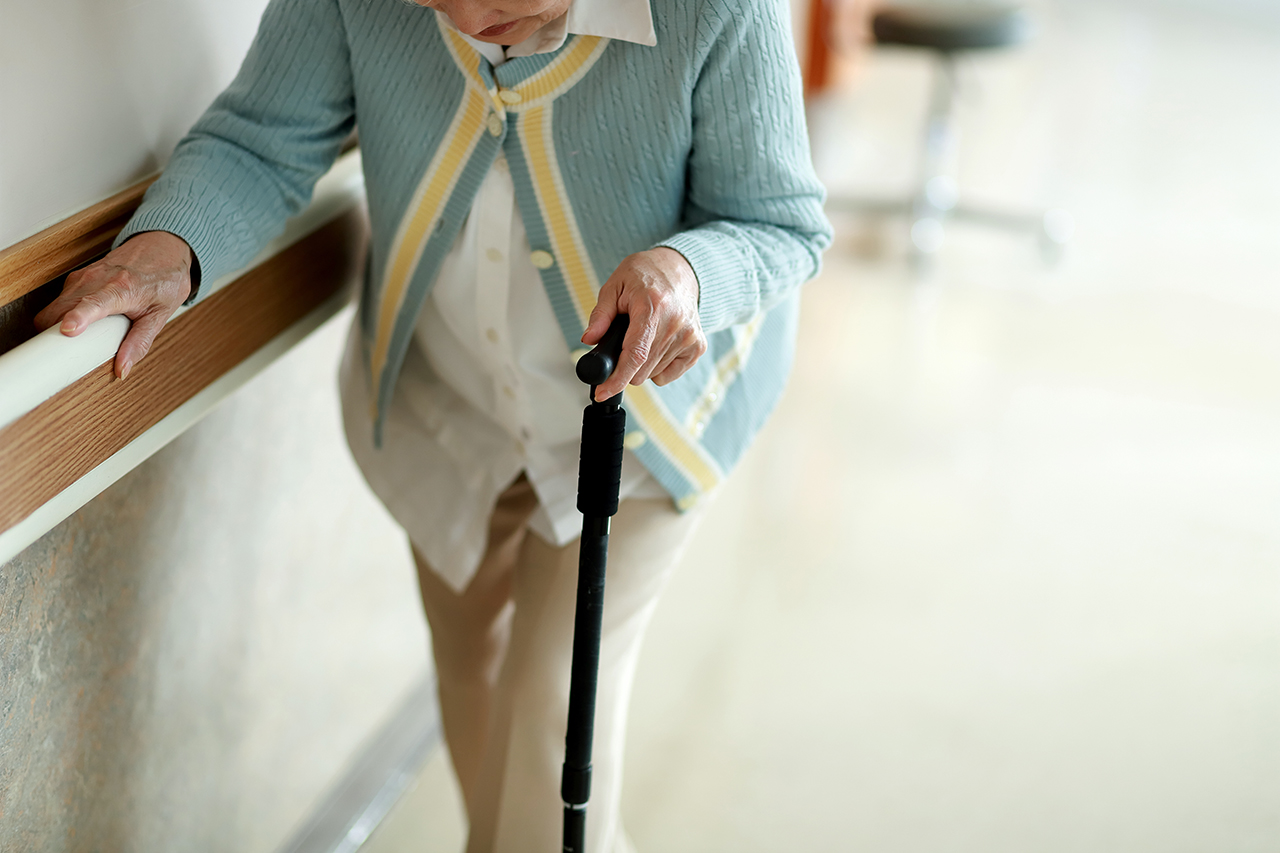 Needs Awareness
Seniors, children, mobility issues, medical devices or medical issues

Not all needs are evident

Those requiring accommodations may not wish to discuss their needs

Comfort Centre personnel should try to match up needs with existing support in the community
Revision July 2024
[Speaker Notes: Some people may need additional supports
Not all needs are evident
Those requiring accommodations may not wish to discuss their needs
CC personnel should try to match up needs with existing support in the community
Issues that cannot be resolved should be brought to EMO for a solution
May still be resolved locally at the JEM level
May need to be addressed by EMO
Support groups may be available, can be coordinated via:
EMO
Support agency directly]
Telecommunications
Existing facility telephones
Cell phones, as available
Internet/E-mail/Text


Two-way radios
Amateur Radio
99% of the time communication will follow normal methods:When conditions require it, Comfort Centres can use:
Revision November 2024
[Speaker Notes: Telecommunications are part of the EM/JEM structure
Each rural JEM team in HRM has a facility set up for telecommunications
Telecommunication services may be provided to a Comfort Centre upon request
EMO has access to several types of radios
TMR
VHF - radios are completely independent of all other systems and are mobile, complete with a mobile repeater on a trailer
Amateur Radio (UHF, VHF, HF,  Winlink, etc)]
Information Flow
Revision November 2024
[Speaker Notes: JEM volunteers are the conduit for all information to and from EMO.]
Deactivation
The Comfort Centre can be deactivated when:
Comfort Centre Manager sends recommendation to EMO for decision
EMO notifies Comfort Centre Manager of closure
Revision November 2024
[Speaker Notes: The Comfort Centre Manager (CCM) reports to the JEM Team Duty Officer (JDO) who reports to the Liaison Officer of the Emergency Operations Centre (Emergency Management) and vice/versa for communication. 

EMO can order the deactivation and closure of the Comfort Centre. Will be done in consultation with the Comfort Centre Manager. 

Example: the weather cleared, power is back on so there may be a message that the Comfort Centre will close at a certain day/time. 

This firsthand account of communication during Hurricane Dorian, can be shared - CCM passed the info to EM Liaison Officer  that we had no clients for an hour, Duty Officer passed it to EMO lead who escalated it to the proper leadership to make the decision. The same chain was used to relay approval and further information to CCM and the Team.]
Forest Fire Exercise
Revision November 2024
[Speaker Notes: This can be conducted in several ways:
Group discussion as a whole
Individual groups discuss and present

Notes:
This exercise is not meant to manage a Comfort Centre but to demonstrate the general knowledge of what a Comfort Centre is, propose, basic requirements and operation.
The management and operational logistics are part of the Comfort Centre Level 2 course.

Photo: https://novascotia.ca/natr/forestprotection/wildfire/media-guide/]
Purpose
To demonstrate a general understanding of what a Comfort Centre is and general requirements and process to getting one setup and operational.
Revision July 2024
Opening Comfort Centre in HRM Facility
200 homes with 450 citizens evacuated
Anticipated Centre to be open for 2 days
Today is a Friday 10:00
Mid July 
Weather 30C, light winds, Humidity 80% and no rain in forecast for next 5 days
No power outages
Good evacuation routes
Revision November 2024
[Speaker Notes: Scenario]
DISCUSSION
What are the things you need to do?
Revision November 2024
Conflict Resolution Exercise
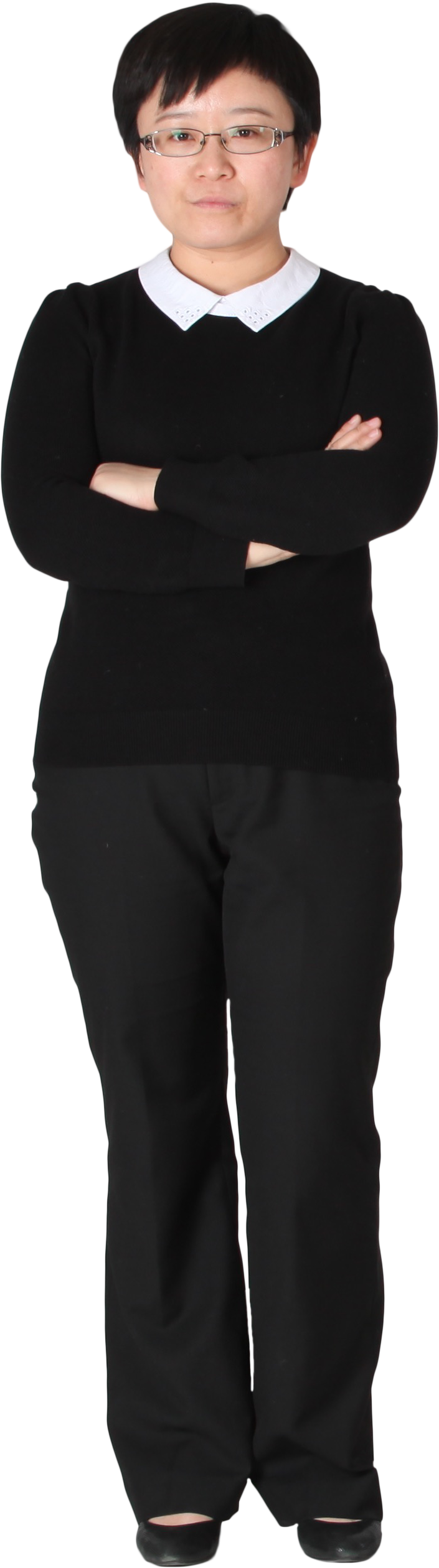 Revision November 2024
[Speaker Notes: Examples:
Someone arrives at the centre intoxicated. They become upset with the greeter because they don’t want to sign-in and provide contact information. How would you handle this situation?


Two clients have a disagreement, and it starts escalating and you are concerned it will become physical. What do you do?

Try to de-escalate without getting in harms way
Give space and ensure others are not in harms way
Notify CCM
Call police, if necessary

Consider a time that you were upset, what approach helped turn the situation around?]
Conflict Resolution
Attempt to diffuse, de-escalate
Direct action - resolve the concern
Distract – change conversation
Delay – give time calm down to and come back to the situation
Delegate – bring feedback to management
Request support from CCM
Contact lead at EMO for guidance
Call 911 if necessary
Safety first!
Revision July 2024
[Speaker Notes: Best practices to remember when dealing with conflict:

Don’t take it personally
Stay calm
Respond to issues, not feelings
Practice empathy – try to understand where they are coming from 
Avoid power struggles
Thank for feedback and apologize, as necessary
Be aware of non-verbal responses – stance, posture, tone
Set boundaries & communicate them appropriately
Keep an open mind to other opinions and perspectives
If there is no resolution, walk away or end the conversation appropriately]
Zero Tolerance
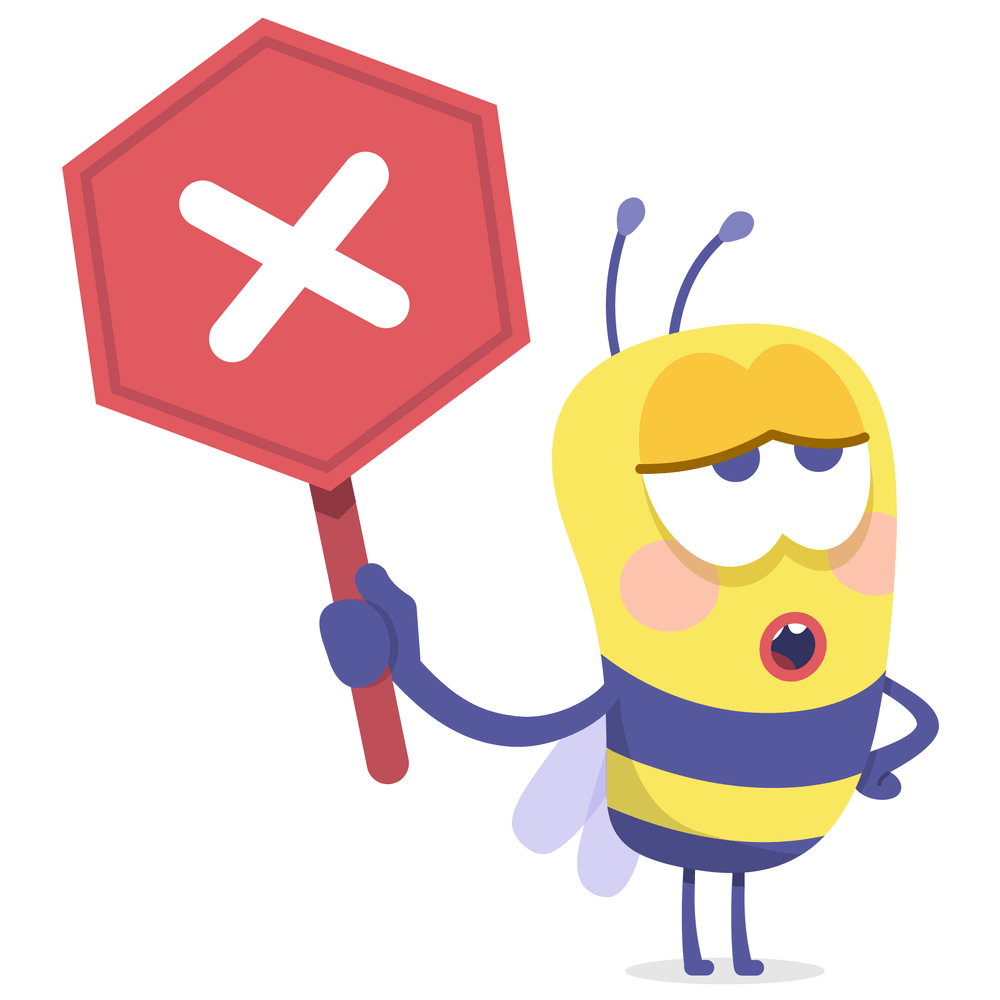 HRM has zero tolerance for behavior that is illegal, inappropriate, or contrary to code of conduct
Verbal or physical abuse, discrimination, racism, sexualized behaviour 
Applies to volunteers, staff, clients
Revision July 2024
[Speaker Notes: HRM has zero tolerance for behavior that is illegal, inappropriate, or contrary to code of conduct
Verbal or physical abuse, discrimination, racism, sexualized behaviour 
Applies to volunteers, staff, clients]
Volunteers
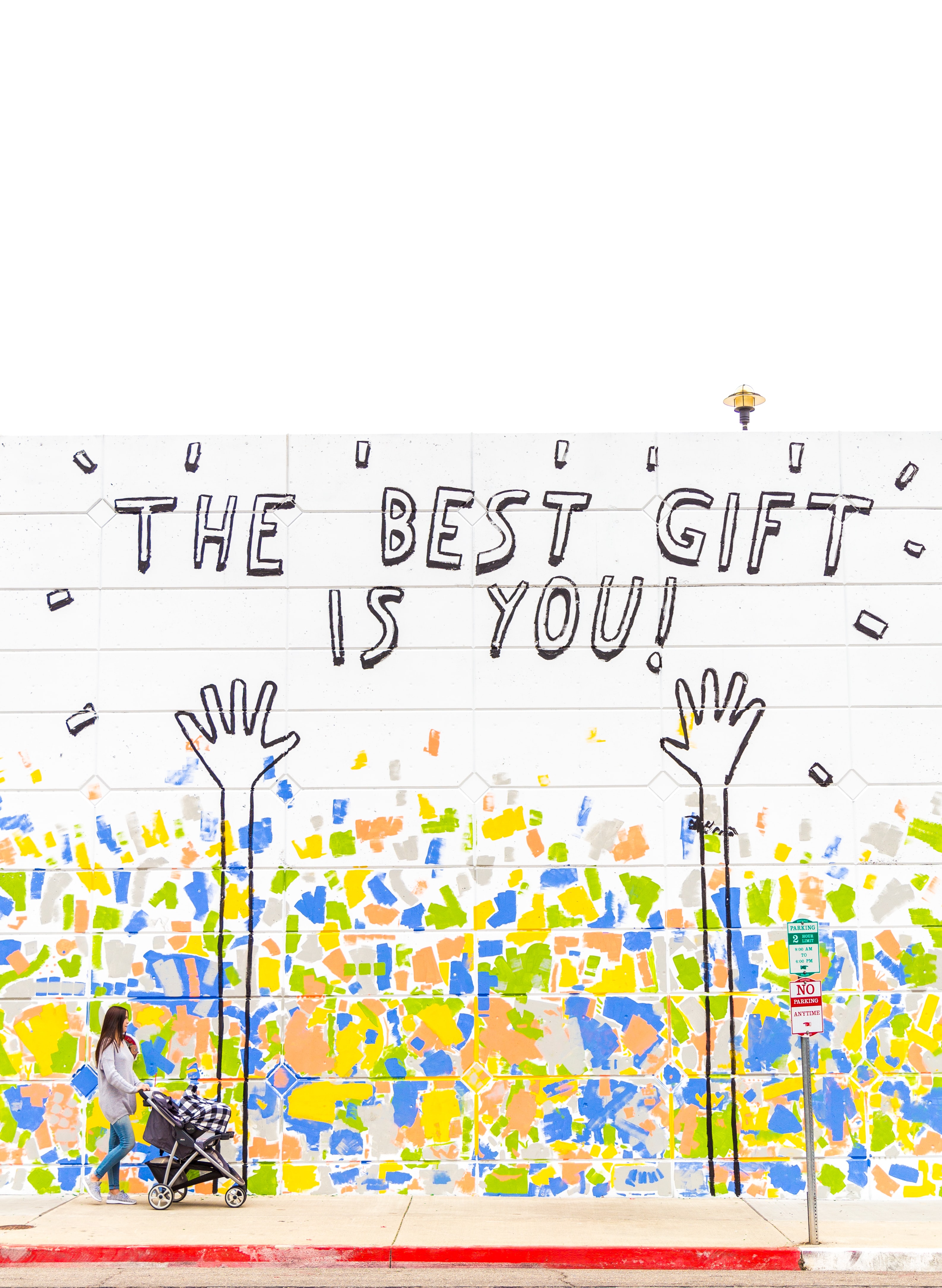 What do volunteers bring to the table?
Varied backgrounds bring a wealth of expertise
Ongoing training is good for the organization and the volunteer

Other courses volunteers can participate in:
Food Handling
Comfort Centre Level 2
Basic Emergency Management
Incident Command 100
Radio Communications
Mental Health
Revision November 2024
[Speaker Notes: Ongoing training is good for the organization and the volunteer

Some of the EM sponsored training can be applied in other parts of the volunteer’s life

Skill sets of volunteers (e.g: American Sign Language, languages, etc.)


Photo by Dakota Corbin on Unsplash]
QUESTIONS?
Revision July 2024
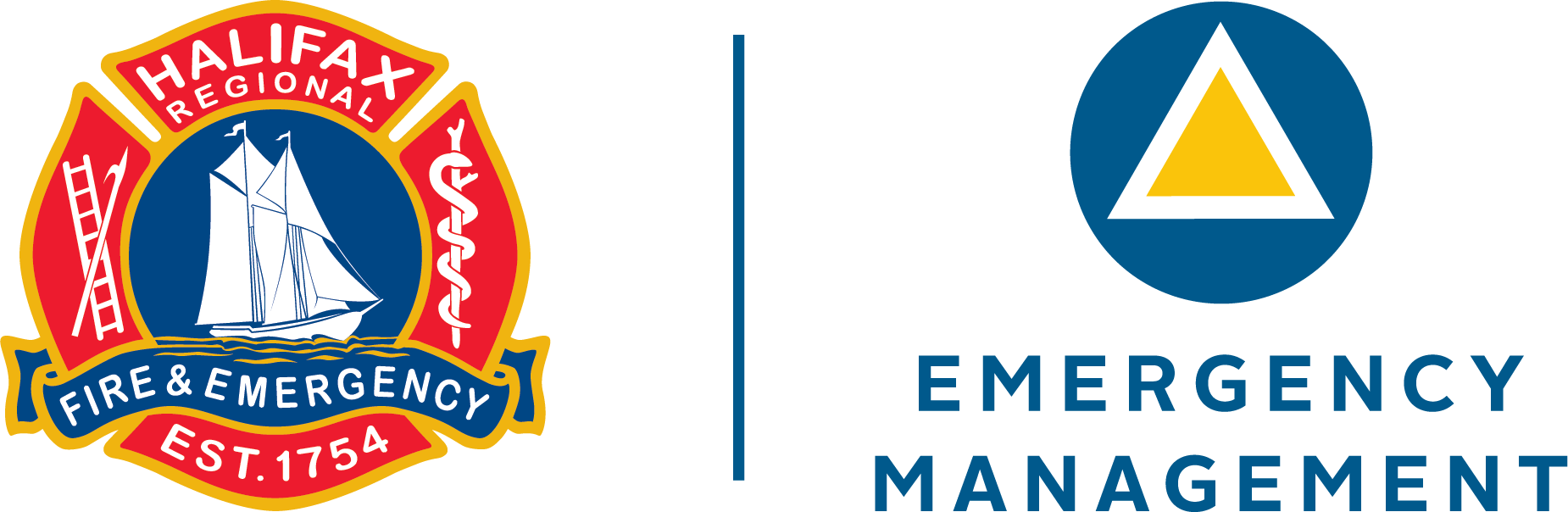 THANK YOU
Revision July 2024